ФГБОУ ВО  « Донецкий госудаственный медицинский университет им. М. Горького» Минздрава России
ПЕРСОНИФИЦИРОВАННЫЙ ПОДХОД К ВАРИКОЦЕЛЭКТОМИИ У МУЖЧИН РЕПРОДУКТИВНОГО ВОЗРАСТА С УЧЕТОМ  ПАТОГЕНЕТИЧЕСКОГО ТИПА ВАРИКОЦЕЛЕ			Малинин Ю.Ю., Канана А.Я.,		             Давлеев Д.И., Беседин И.Е., Бессонова А.Д.                                     г.Донецк  2025
АКТУАЛЬНОСТЬ ПРОБЛЕМЫ
заболеваемость  - 2,3-30,7%
изменения в спермограмме - 40%
выявляемость варикоцеле у больных с бесплодием - 40%
нормализация спермограмм после операции - 50%
АКТУАЛЬНОСТЬ ПРОБЛЕМЫ
наиболее часто применяемые в настоящее время способы оперативных вмешательств имеют определенные недостатки, приводящие к развитию 2-4,4% осложнений и 2,3-5,7% рецидивов.
ЦЕЛЬ
- улучшить результаты хирургического лечения больных варикоцеле путем снижения частоты осложнений за счет рационального выбора коррекции в зависимости от типа патологического венозного рефлюкса и усовершенствования методики ЛСК варикоцелэктомии
ЗАДАЧИ
изучить частоту осложнений наиболее часто применяемых в клинической практике видов хирургического лечения варикоцеле  для выявления причин их развития
выявить особенности частоты патогенетических типов варикоцеле
ЗАДАЧИ
усовершенствовать метод хирургического лечения варикоцеле лапароскопическим способом, определить показания для его применения
оценить эффективность разработанного способа лапароскопической  варикоцелэктомии
ДИЗАЙН ИССЛЕДОВАНИЯ
на 1-м этапе реализация задач программ обусловила необходимость анализа данных ретроспективных (144) и проспективных (121) наблюдений, на последующих – не было необходимости придерживаться такого распределения; согласно гипотезы исследования, предпочтение отдавалось доказательности предложенных положений, что предусматривало иную стратификацию больных, а именно –  распределение пациентов по группам в зависимости от вида хирургической коррекции
МАТЕРИАЛ И МЕТОДЫ
ГРУППЫ БОЛЬНЫХ:
1 – лапароскопическая варикоцелэктомия в модификации клиники – 78 (29,4%)

2 – суб-/ингвинальная варикоцелэктомия (Marmar, Goldstein)   – 111 (41,9%)

3 – операция Иваниссевича – 76 (28,7%)
МАТЕРИАЛ И МЕТОДЫ
длительность исследования: 2005-2012гг.
количество больных:      265
возраст больных:             18-42 лет
длительность заболевания: от 1 мес до 5 лет, в среднем – 1+0,2 лет
период наблюдения п/о: 3-48 мес, 
					в среднем – 12 + 2,8 мес
Показания к операции
гипо- и атрофия яичка (замедление роста)
двустороннее варикоцеле
патология в спермограмме
болевой синдром
дополнительная патология яичка или паховой области
Лапароскопическая варикоцелэктомия в модификации клиники
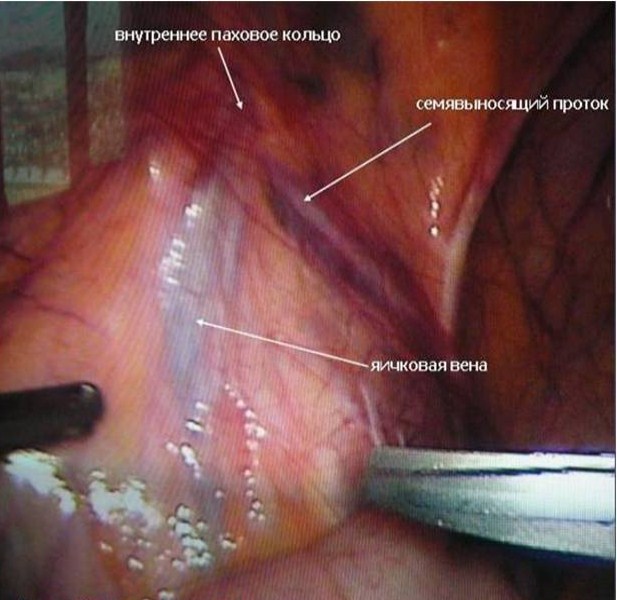 Патент Украины № 64652
ОБСЛЕДОВАНИЕ БОЛЬНЫХ
КРИТЕРИИ ОЦЕНКИ РЕЗУЛЬТАТОВ ОПЕРАЦИЙ
успешность выполнения плана оперативного вмешательства (переход к открытому способу операции, невозможность интраоперационного определения гемодинамического типа варикоцеле)
 длительность операции
 частота осложнений, их характер и количество
КРИТЕРИИ ОЦЕНКИ РЕЗУЛЬТАТОВ ОПЕРАЦИЙ
степень выраженности послеоперационного болевого синдрома, группы и количество используемых  анальгетиков
количество послеоперационых койко-дней
успешность прерывания патологического венозного рефлюкса – динамика сокращения диаметра расширенных вен лозовидного сплетения, частота рецидивов
КРИТЕРИИ ОЦЕНКИ РЕЗУЛЬТАТОВ ОПЕРАЦИЙ
качество жизни больных в ближайшем и отдаленном послеоперационном периоде

динамика изменений параметров спермограмм у больных с патоспермией
РЕЗУЛЬТАТЫ И ОБСУЖДЕНИЕ
двустороннее варикоцеле – 14 (5,3%)
1 группа – 9
2 группа – 2
3 группа – 3

варикоцеле справа – 2 (0,8%)
1 группа – 1
2 группа – 1
РЕЗУЛЬТАТЫ И ОБСУЖДЕНИЕ
рецидивное варикоцеле – 13 (4,9%)
11 – после операции Иваниссевича (в др.клиниках)
2 – после ЛСК варикоцелэктомии (в др.клиниках)

выполнено:
10 – суб-/ингвинальная варикоцелэктомия
3 – ЛСК варикоцелэктомия в модификации клиники
СОПУТСТВУЮЩАЯ ПАТОЛОГИЯ
гидроцеле – 2
киста придатка  яичка – 5
косая пахово-мошоночная грыжа – 3
рубцовый фимоз – 4
короткая уздечка – 1
варикоцеле справа и атрофия левого яичка - 1
ТИПЫ ВАРИКОЦЕЛЕ У БОЛЬНЫХ 1-й ГРУППЫ (по Сoolset, 1984)
рено-тестикулярный рефлюкс – 62 (74,7%)
илео-тестикулярный рефлюкс – 6 (7,2%)
смешанный тип – 15 (18,1%)
Некоторые показатели различных видов хирургических вмешательств у больных варикоцеле (M+m)
Примечание: */ разница достоверна для величин 1 группы по отношению ко  2 и 3 группам (p < 0,05)
ОСЛОЖНЕНИЯ
1 группа – нет
2 группа – 1 (0,9%) – тромбоз 	поверхностной вены полового члена
3 группа – 1 (1,3%) – гидроцеле
РЕЦИДИВЫ ЗАБОЛЕВАНИЯ, ПОДТВЕРЖДЕННЫЕ УЗДГ
1 группа – 1 (1,3%)
2 группа – 3 (2,7%)
3 группа – 7 (9,2%)
Динамика сокращения диаметра расширенных вен лозовидного сплетения, мм (в покое)
ПАТОСПЕРМИЯ НА ДОГОСПИТАЛЬНОМ ЭТАПЕ
n=83 (31,3%), возраст: 21-42 лет

1 группа – 28 (35,9%)
2 группа – 31 (27,9%)
3 группа – 24 (31,6%)
ЛЕЧЕНИЕ ПАТОСПЕРМИИ
растительные препараты (спеман, трибестан)
антиоксиданты  (токоферол)
улучшение микроциркуляции (трентал, курантил)
венотоники (детралекс, флебодия)
ПОСЛЕОПЕРАЦИОННАЯ ДИНАМИКА ПОКАЗАТЕЛЕЙ СПЕРМОГРАММ
не различалась во всех группах при условии безрецидивного течения
через 3 мес - улучшение показателей подвижности спермиев
через 6 мес - увеличение их количества
через 3-12 мес - уменьшение количества патологических форм 
у 14 (17,2% ) - с выраженной патоспермией положительной динамики не отмечено
Количество сперматозоидов, млн/мл
Общая подвижность сперматозоидов, %
РЕЗУЛЬТАТЫ ЛЕЧЕНИЯ В 1-й ГРУППЕ(модификация ЛСК варикоцелэктомии)
эффективность варикоцелэктомии – 98,7%
74 (85,7%) - улучшение показателей спермограммы 
хороший клинический эффект 
 	(койко-день - 1,2)
хороший косметический эффект (L=2 см)